Игрушки из фетра
Саранкина 
Наталья Анатольевна,
заместитель директора по ВР
МБОУ СОШ с. Быньги
Последовательность:1.Выбрать игрушку, как подарок, к определенному празднику, дню или игрушку для себя, для своей души
2.Подобрать подходящий цвет фетра, толщину фетра (для шитья лучше взять фетр толщиной 2-3 мм)
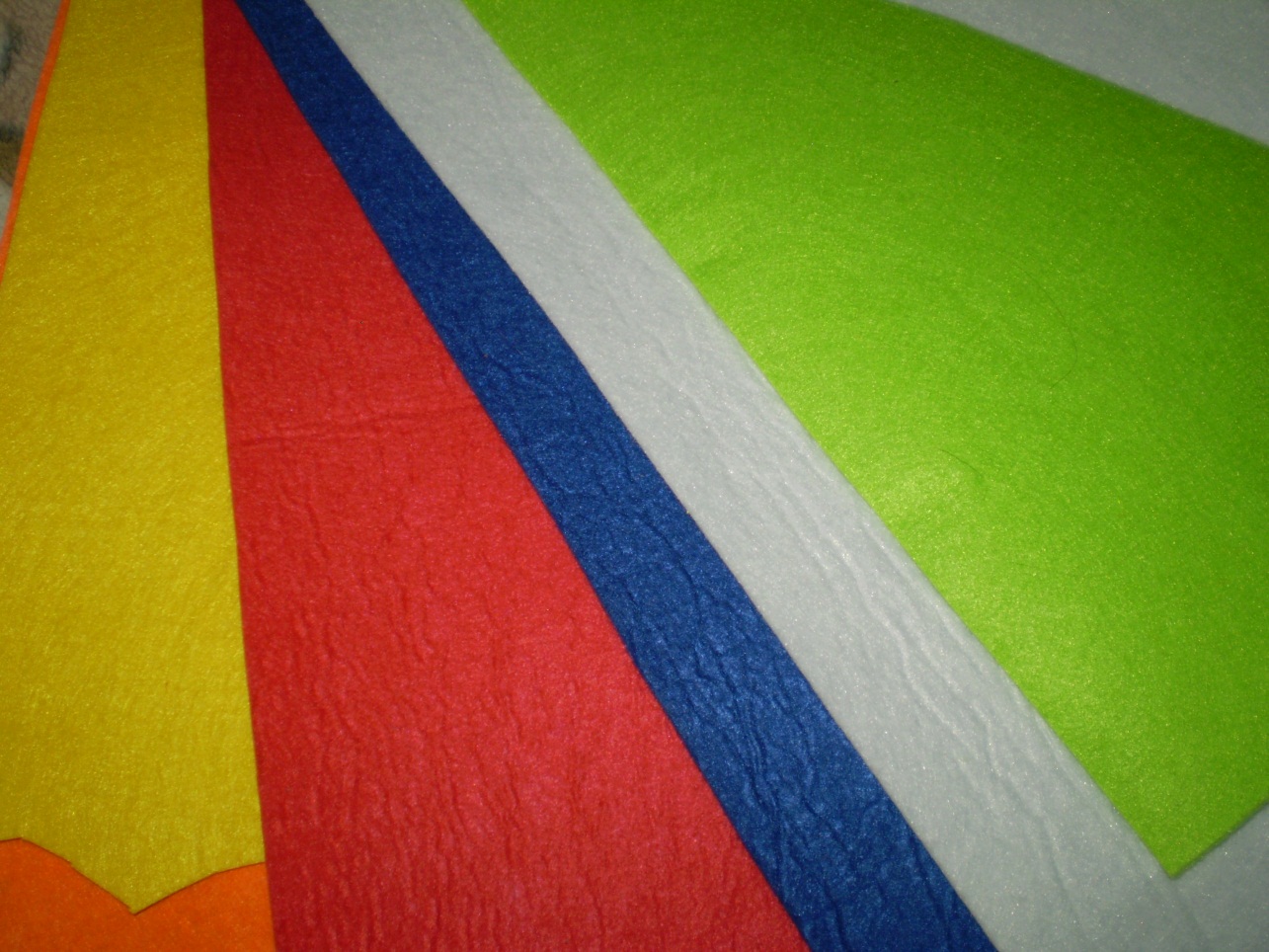 3.Приготовить для шитья необходимые материалы и инструменты
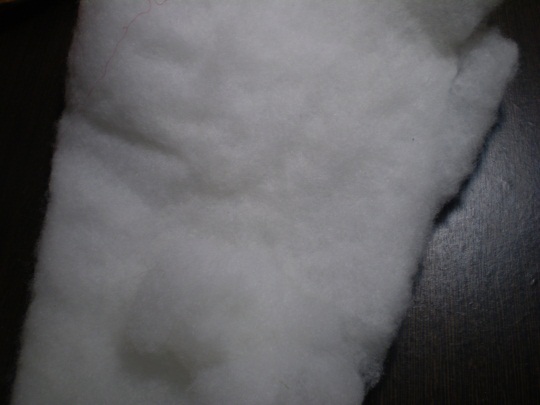 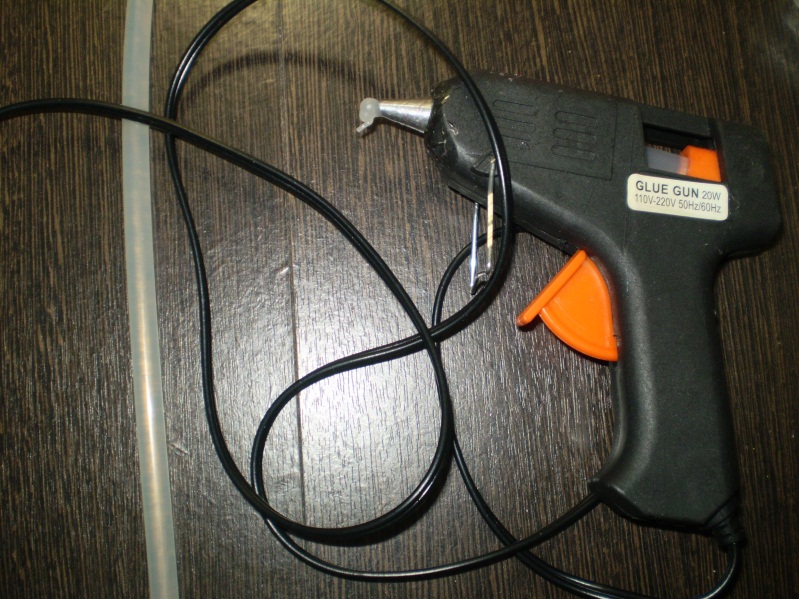 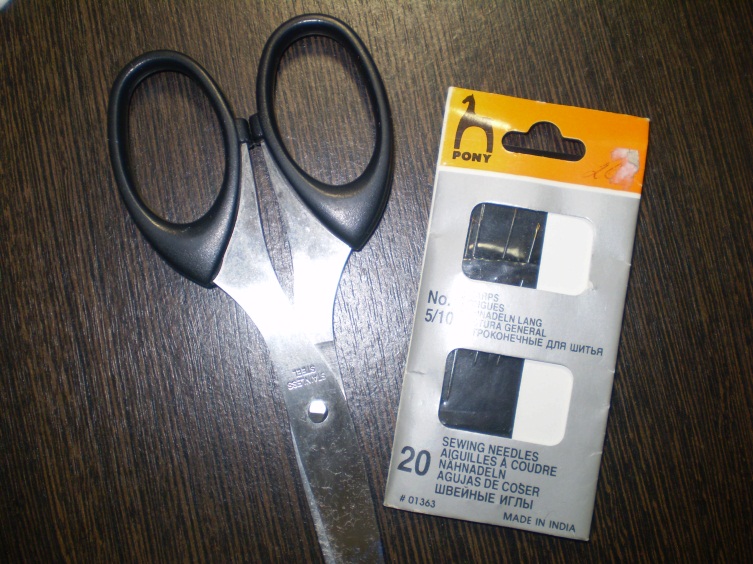 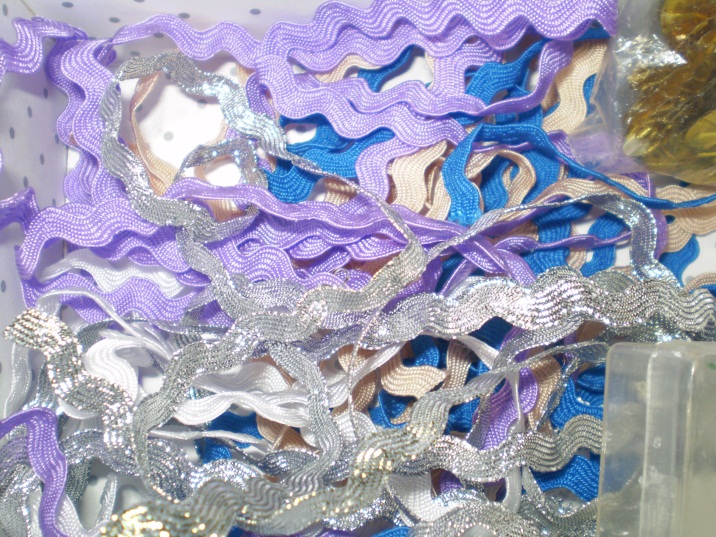 4.Сделать выкройку игрушки нужной величины, приложить ее к фетру, обвести
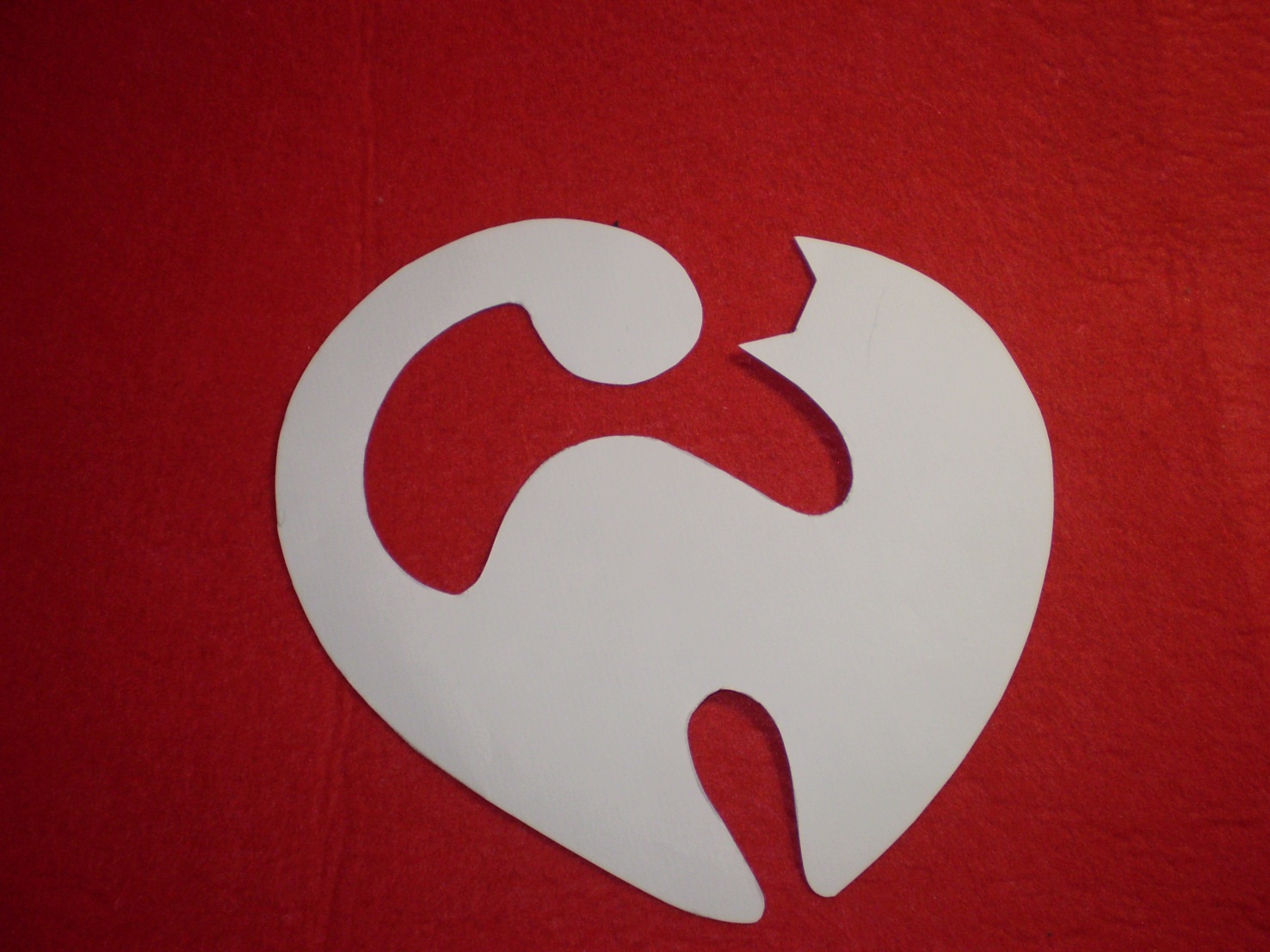 5.Вырезать с помощью ножниц две детали в зеркальном отражении
6.Готовые детали приложить лицевой стороной вверх, т.к. швы будут снаружи
7.Сшить детали тамбурным швом для крепости (можно использовать шов «вперед иголку»), оставить 5-7 см недошитым для набивки
8.Набить игрушку синтепоном, холлофайбером (другим набивочным материалом)
9.Прошить оставленное место для набивки, т.е. закрыть игрушку (при этом придерживать рукой набивку)10.Приклеить глазки, носик. Украсить игрушку бисером, пайетками и др.
Игрушка готова!
Сделайте другие игрушки своими руками!
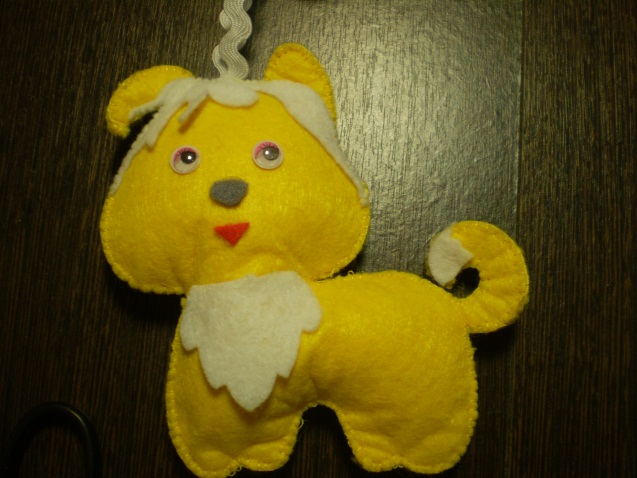 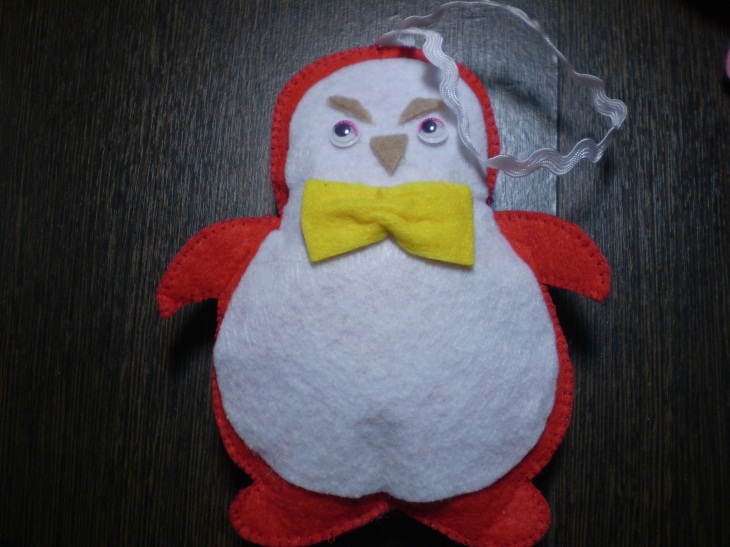 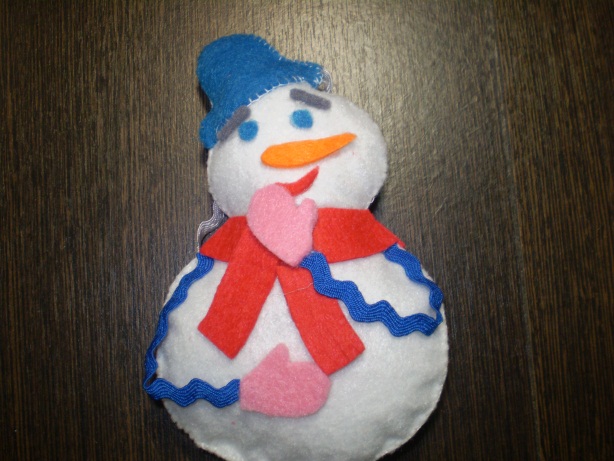 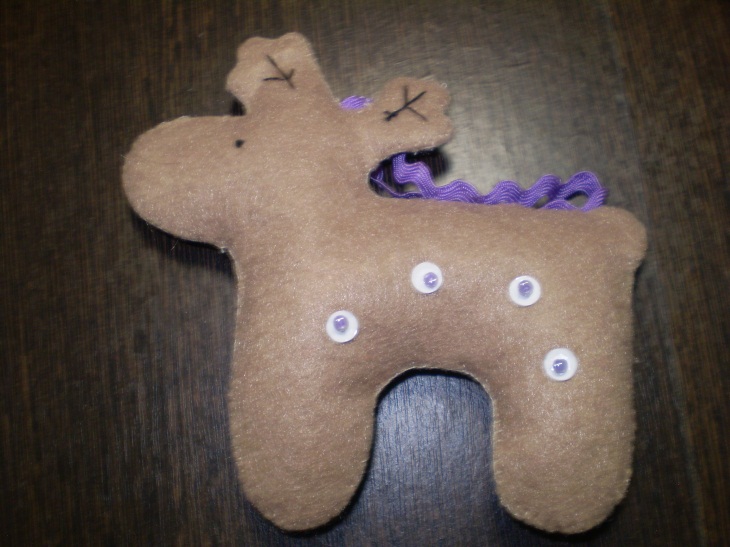 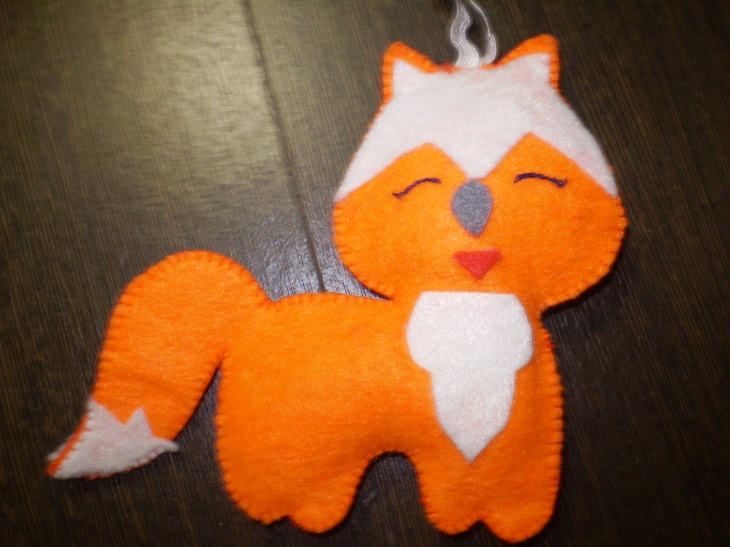